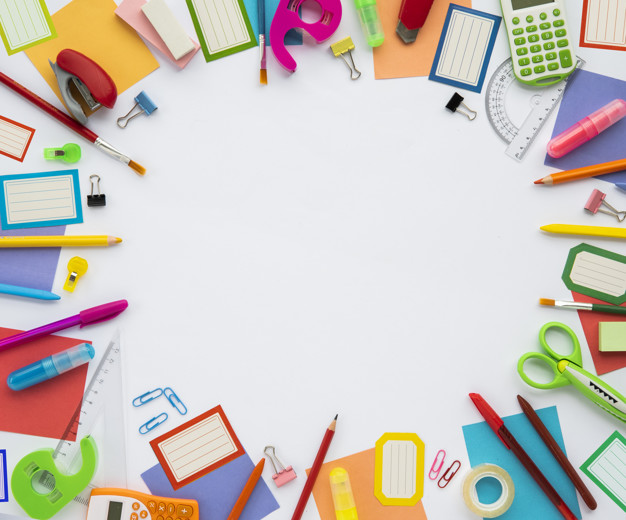 Matematika 
       2-sinf
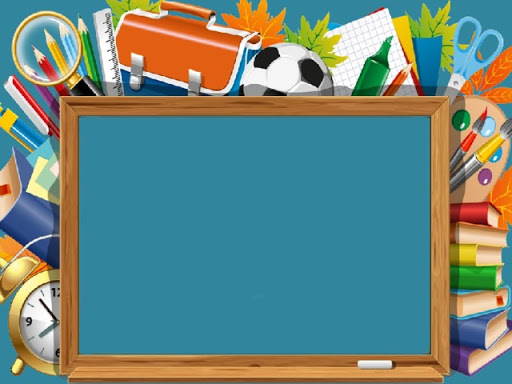 Mavzu: 
Uzunlik o‘lchov 
birligi – millimetr
(23-dars. 113-bet)
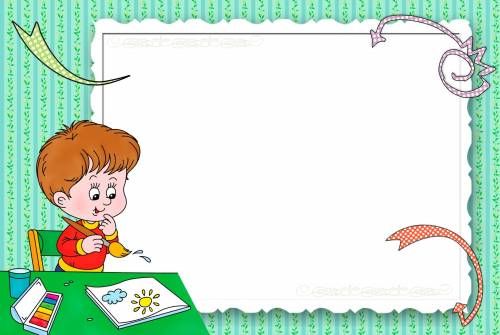 Mustaqil topshiriqni 
	  tekshirish:
112-bet. 5-misol
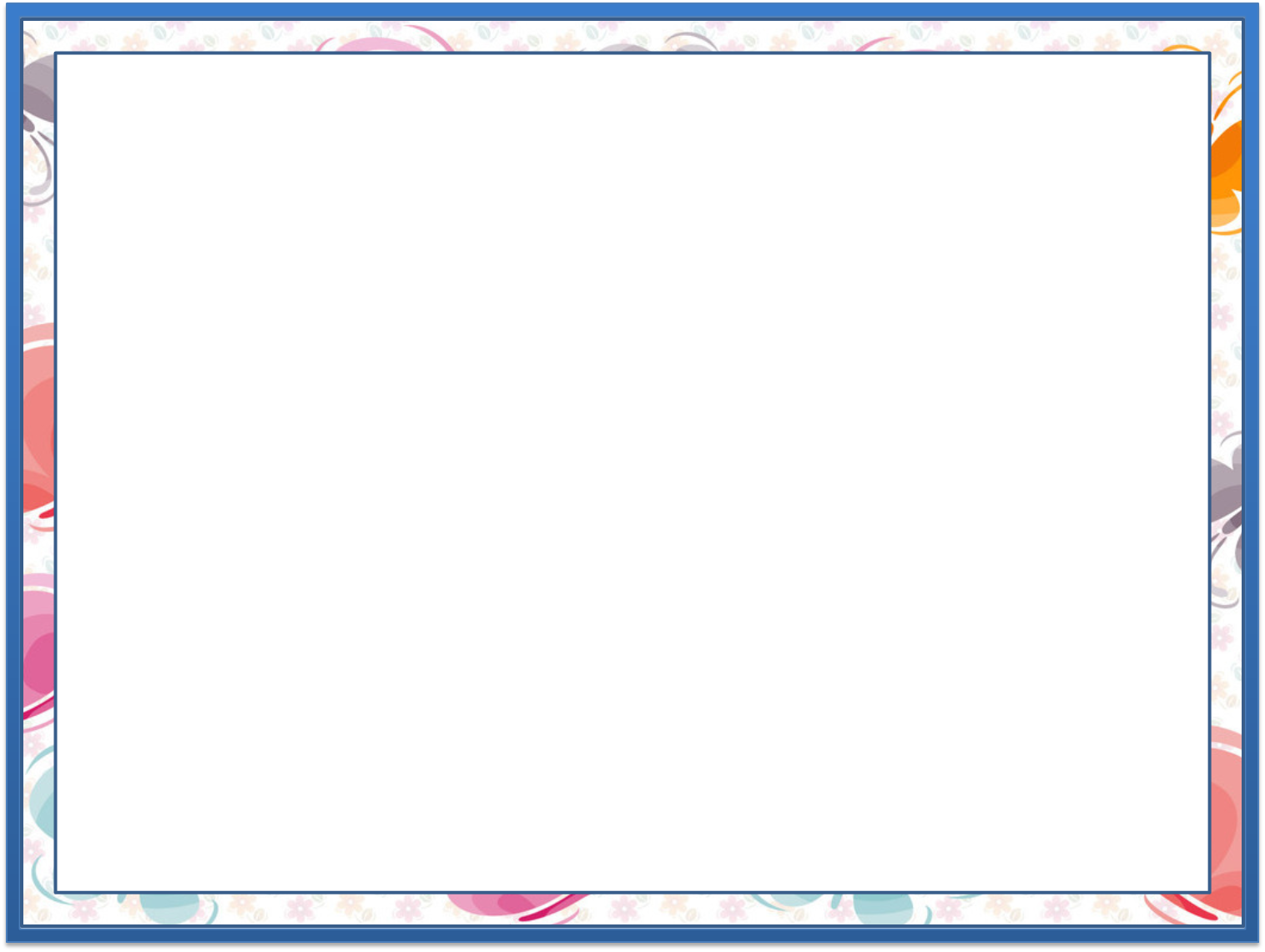 5.
Hisoblaymiz. (112-bet)
2
20 mm =       cm
2
6 cm 2 mm =	       mm
6
60 mm =	    cm
6
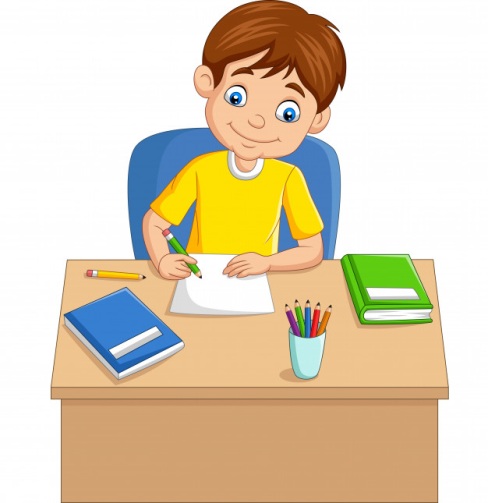 9
7 cm 9 mm =	       mm
7
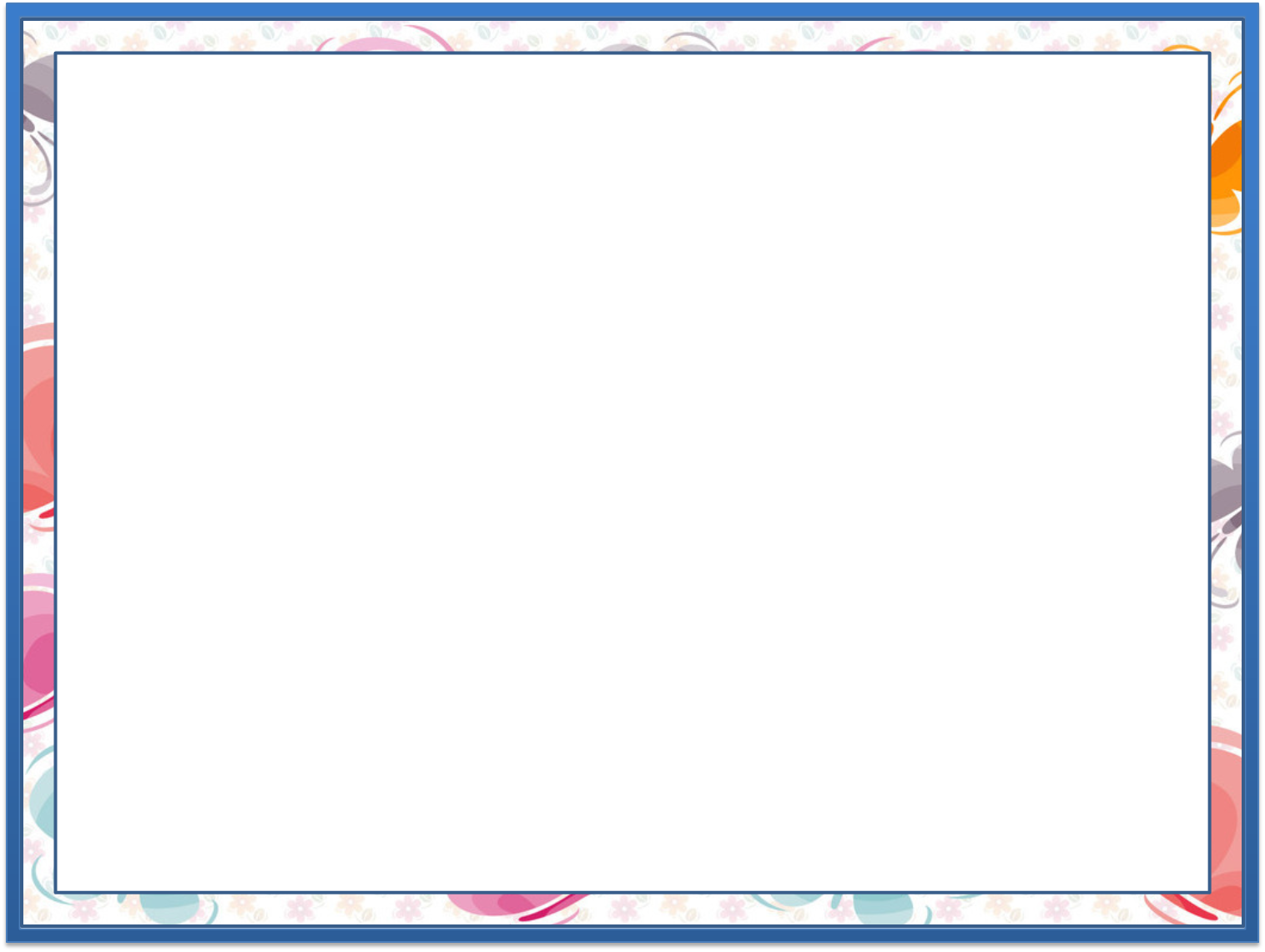 Kesmani chizg‘ich yordamida o‘lchaymiz va bo‘sh kataklarni to‘ldiramiz. (113-bet)
1.
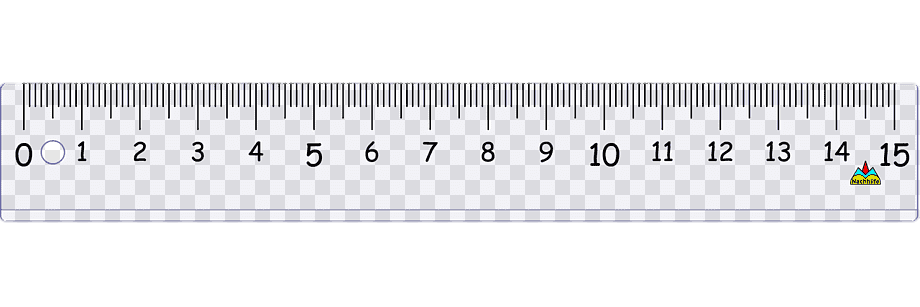 4
3
4
cm      mm =		mm
3
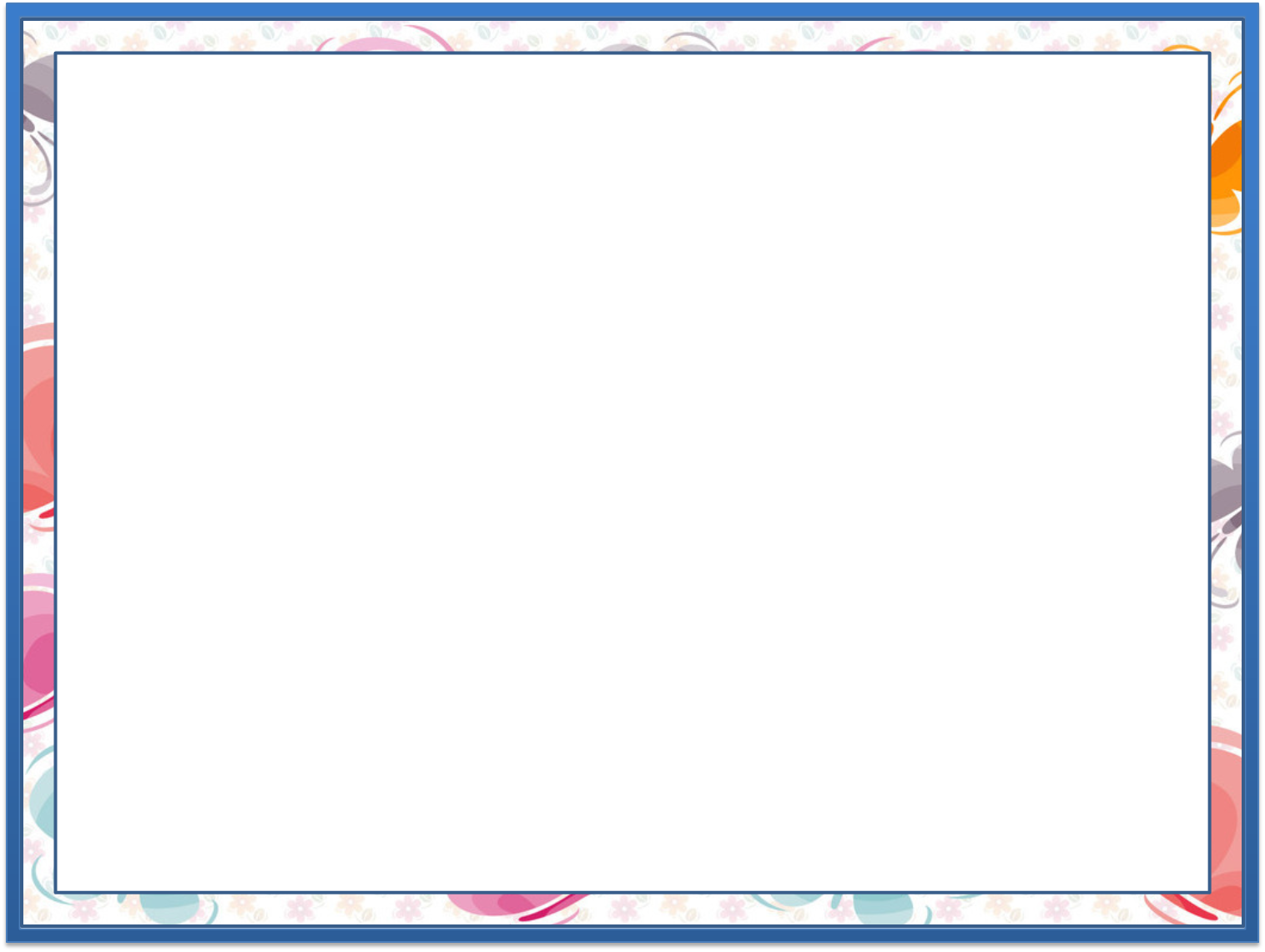 2.
Hisoblaymiz. (113-bet)
0
7 cm 20 mm =  	 mm
9
1 dm 20 cm =  	        cm
0
3
4 dm 10 mm =	          cm
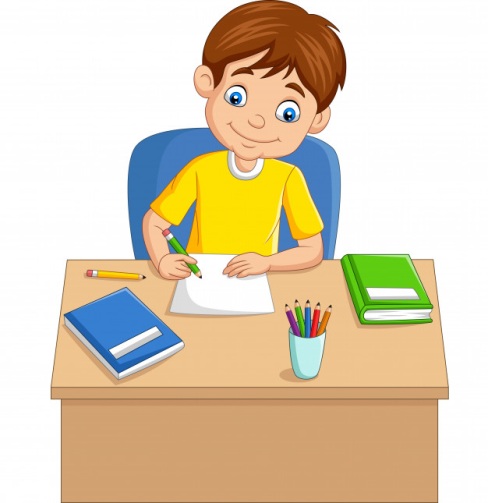 1
4
2
2 dm 20 mm =	          cm
2
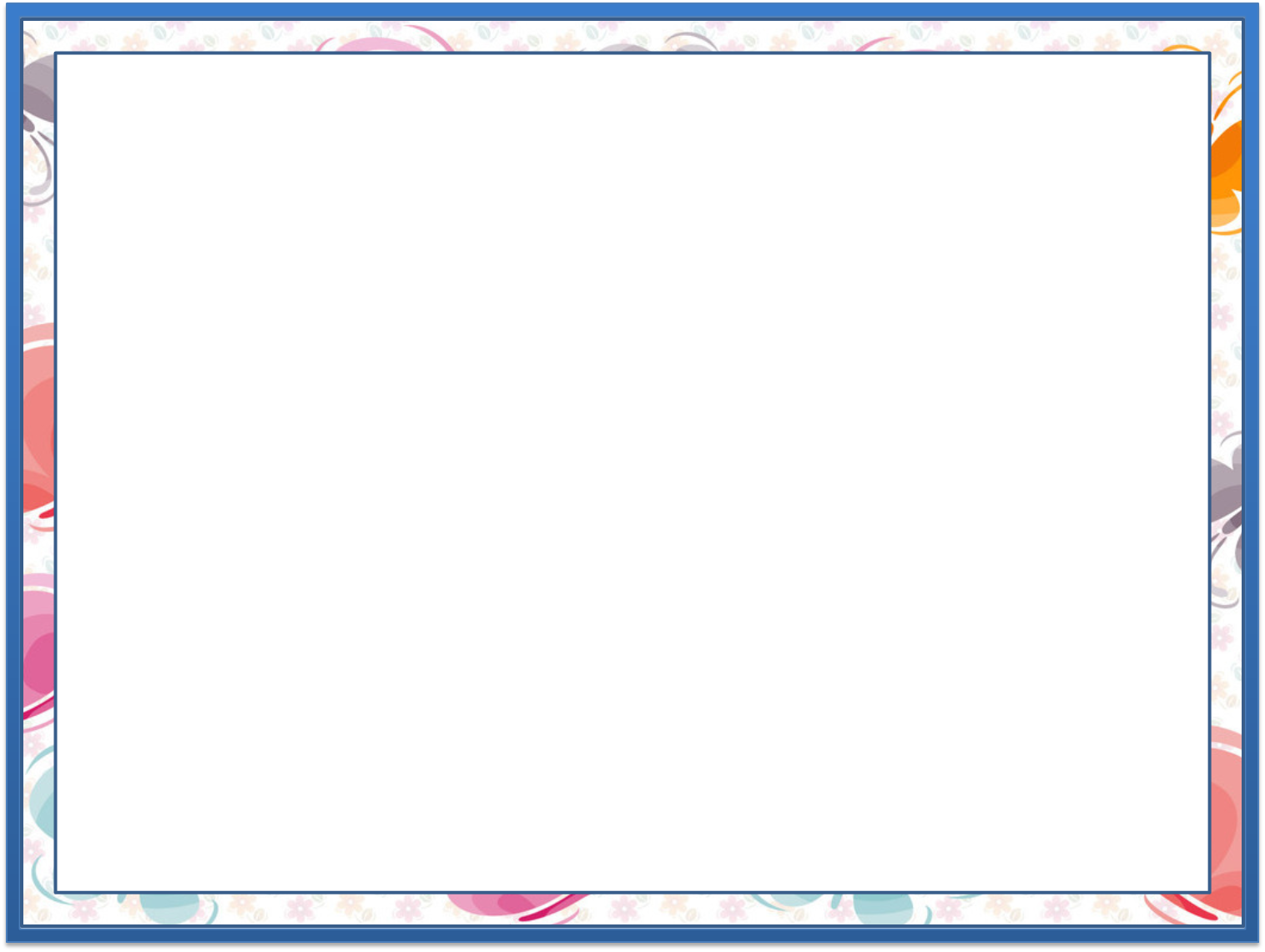 3.
Narsalar uzunligini chamalab topamiz va taqqoslaymiz. Qaysi biri eng uzun? (113-bet)
1 m
2 cm
10 cm
2 cm
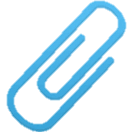 10 cm
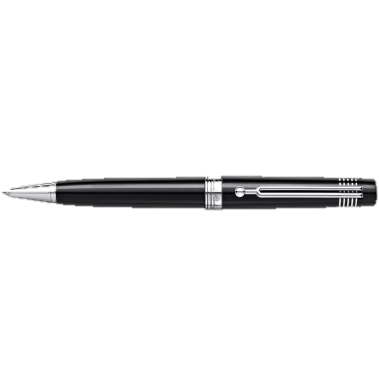 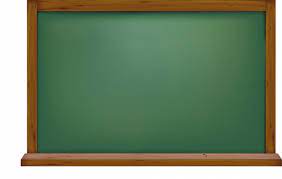 1 m
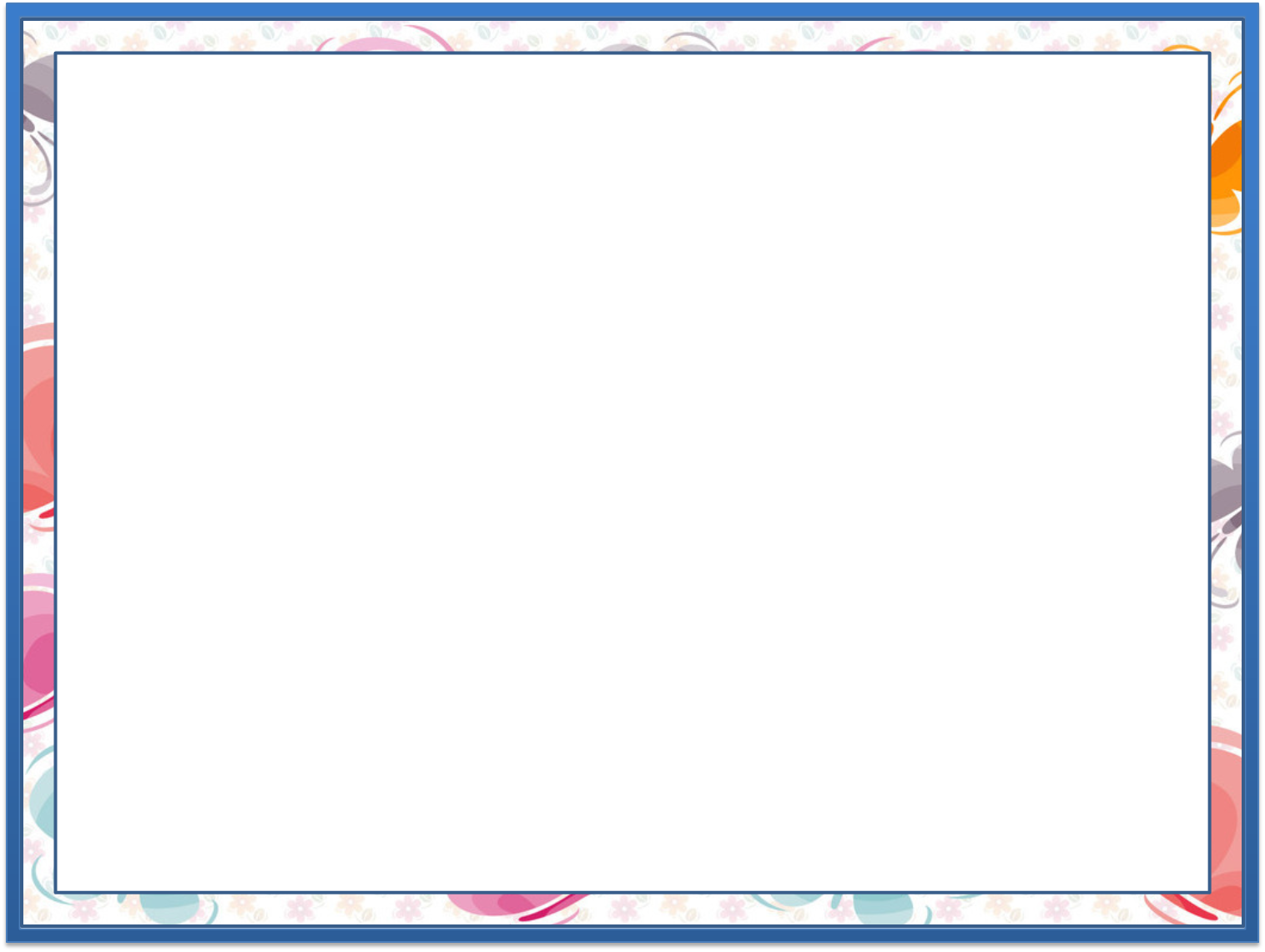 3.
Narsalar uzunligini chamalab topamiz va taqqoslaymiz. Qaysi biri eng uzun? (113-bet)
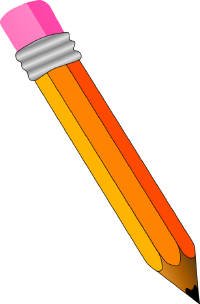 4 cm
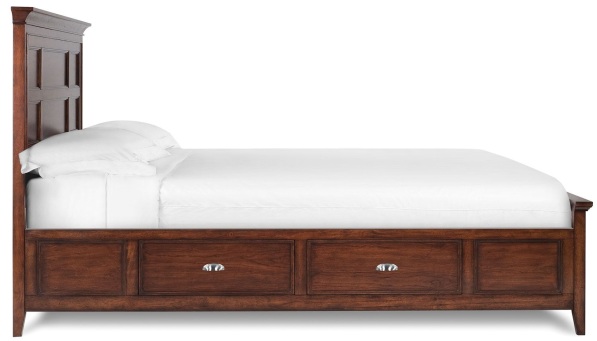 20 cm
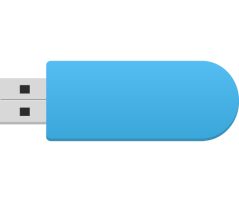 2 m
20 cm
4 cm
2 m
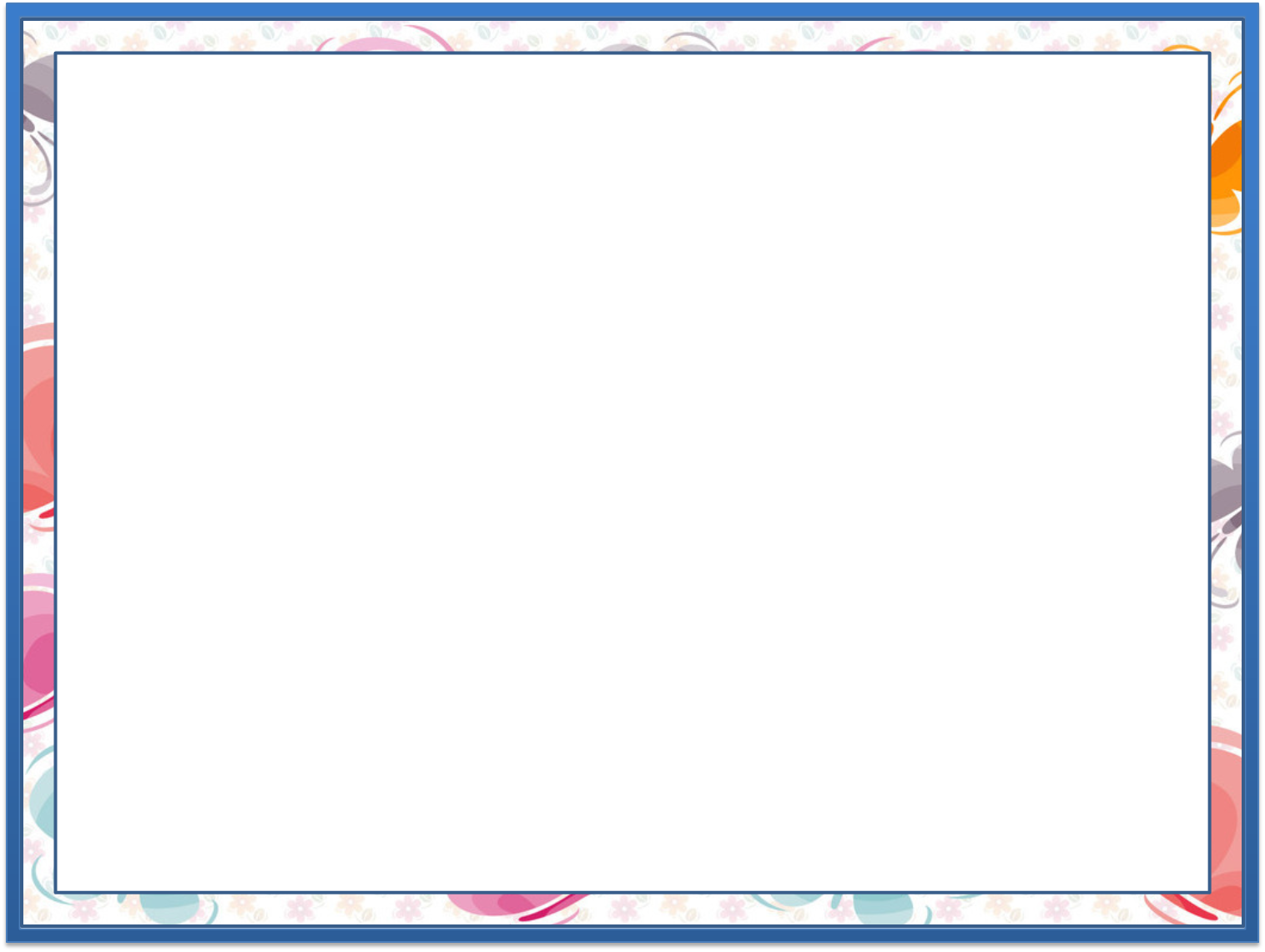 4.
Uzunliklarni millimetrlarda ifodalaymiz va shakllarning perimetrini topamiz. (113-bet)
2 cm
2 cm
2 cm
3 cm
2 cm
2 cm
2 cm
2 cm
4 cm
2 cm = 20 mm
P=20+20+20+20+20+20=120 mm
P=120 (mm)
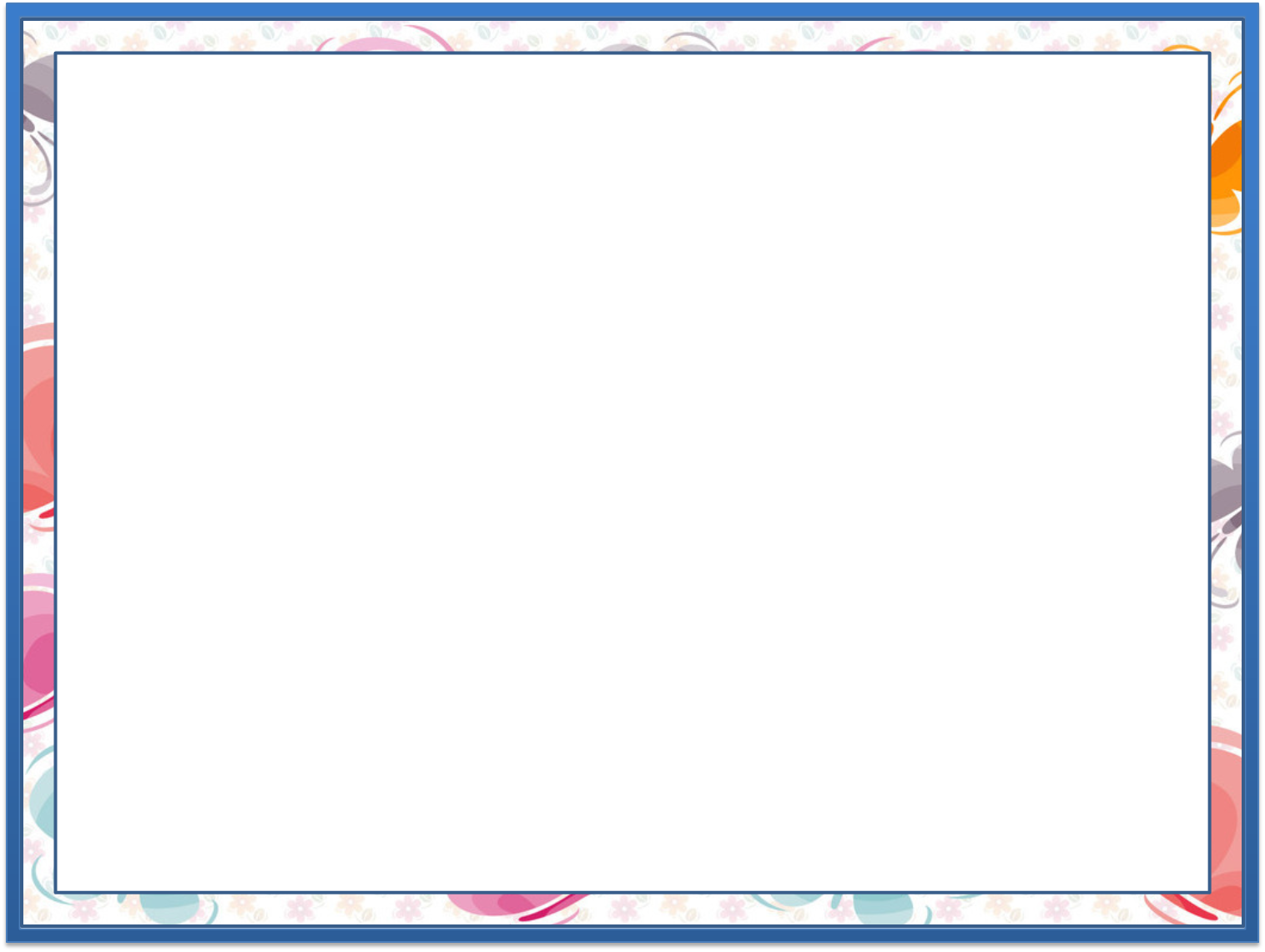 4.
Uzunliklarni millimetrlarda ifodalaymiz va shakllarning perimetrini topamiz. (113-bet)
2 cm
2 cm
2 cm
3 cm
2 cm
2 cm
2 cm
2 cm
4 cm
3 cm = 30 mm
P=30+20+40=90 mm
2 cm = 20 mm
P=90 (mm)
4 cm = 40 mm
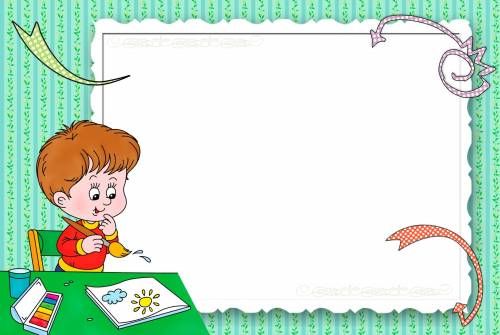 Mustaqil topshiriq:
(113-bet. 5-misol)
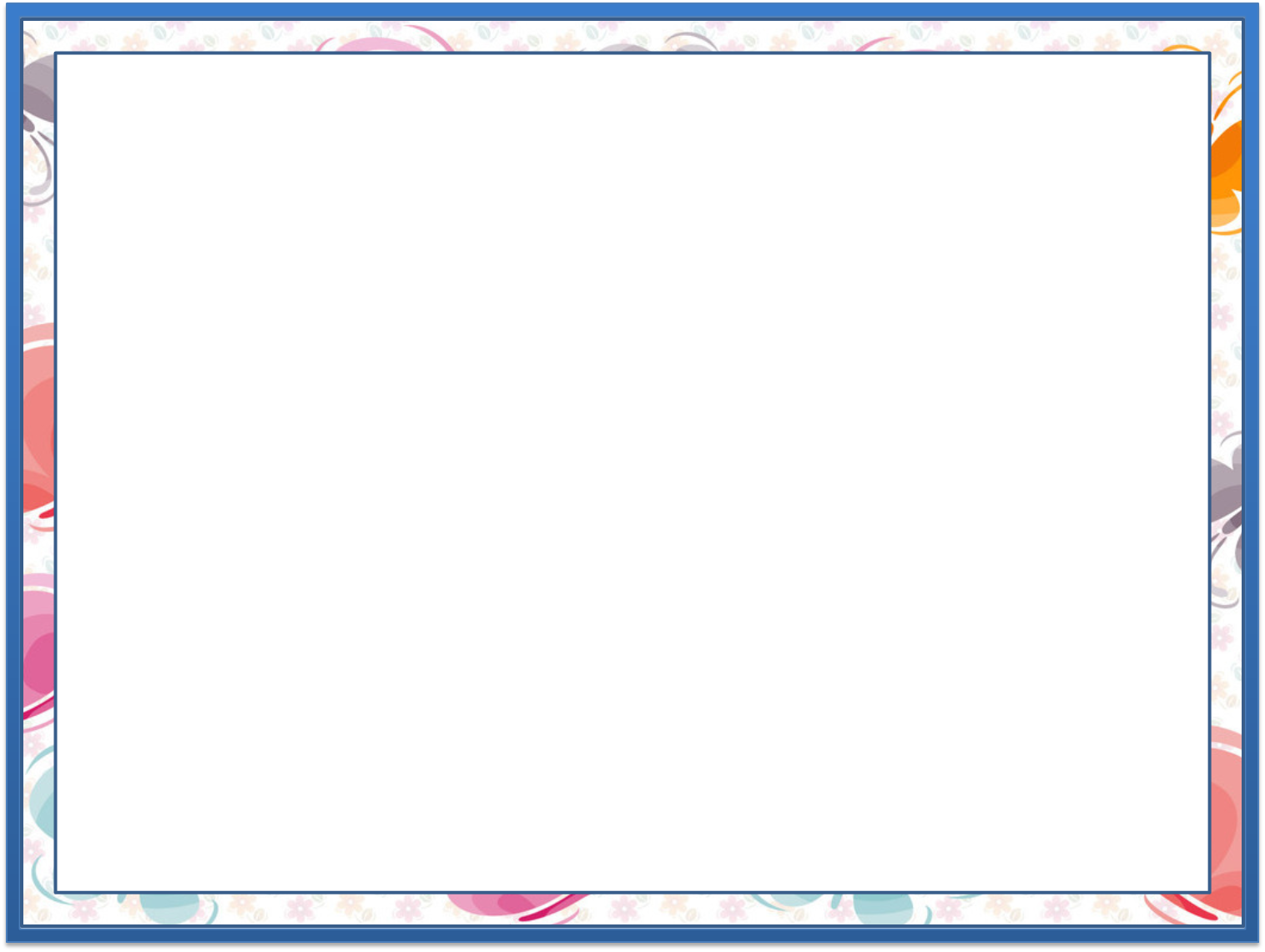 5.
Hisoblaymiz. (113-bet)
1 cm 1 mm =  11 mm
1 cm 8 mm =	       mm
2 cm 3 mm =	       mm
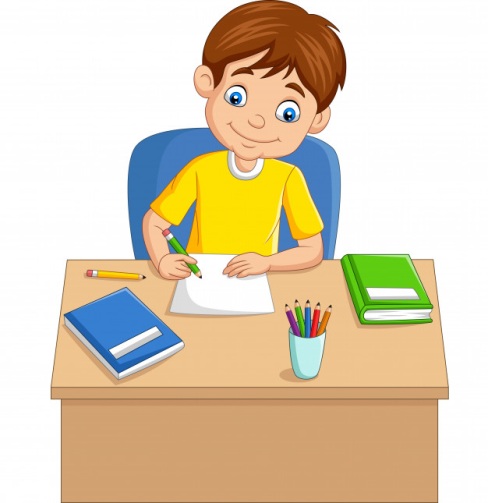 4 cm 5 mm =	       mm
7 cm 8 mm =	       mm
9 cm 4 mm =	       mm
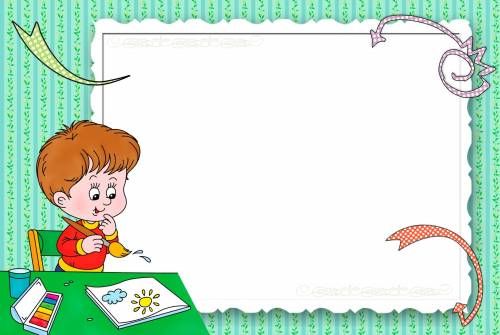 E’tiboringiz uchun rahmat!